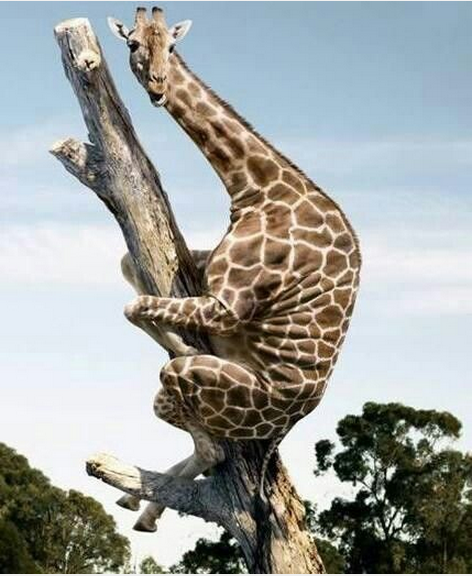 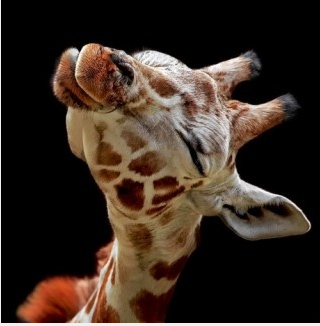 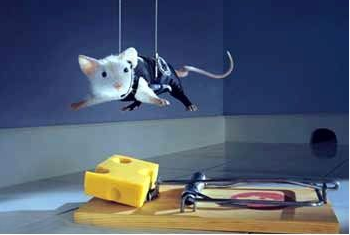 Writing Prompts
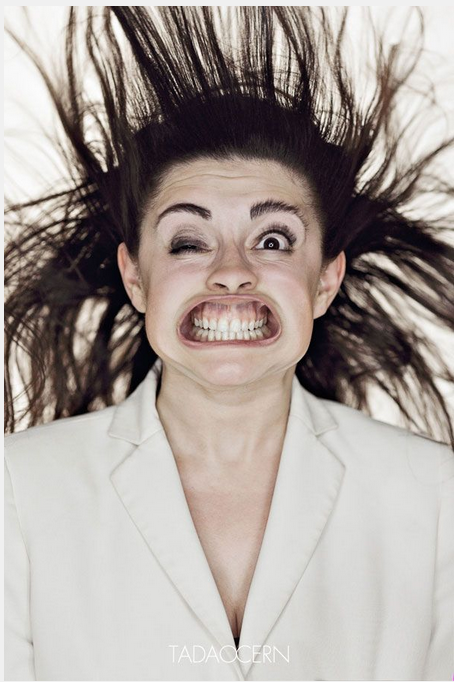 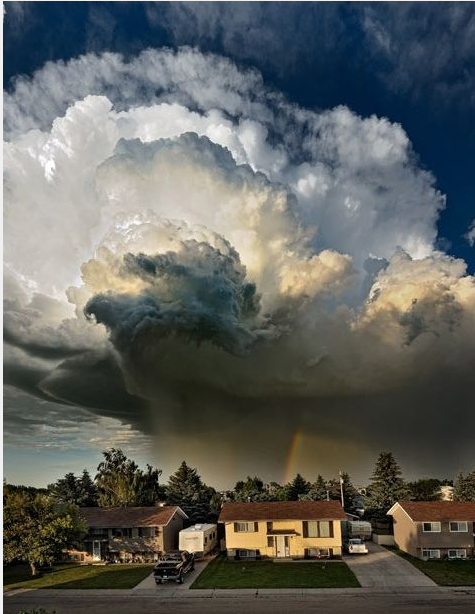 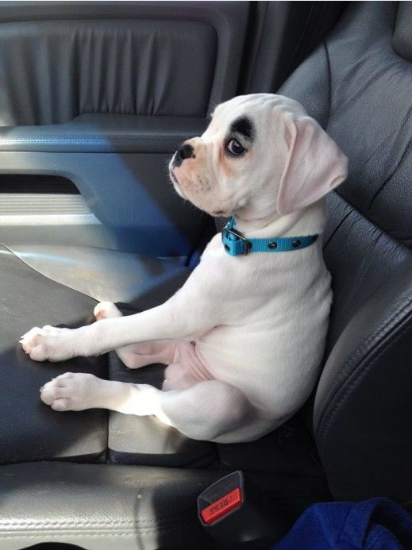 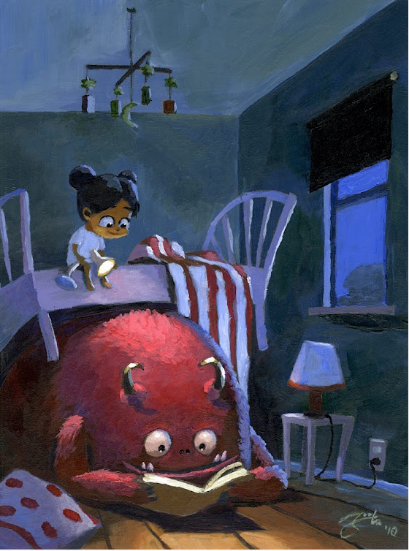 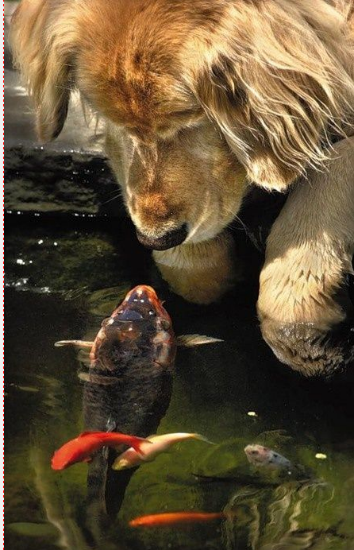 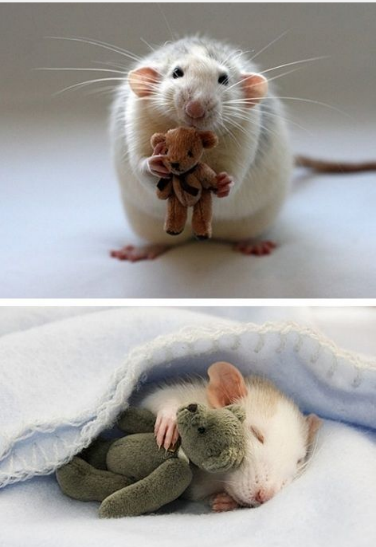 Steph Westwood 2014
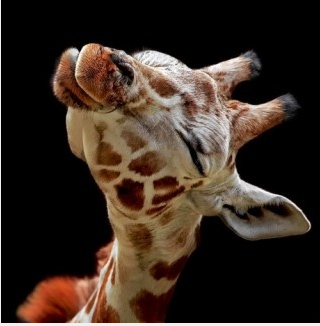 What is this Giraffe doing? Why? 
Where do you think he is?
Found on images.piccsy.com
Steph Westwood 2014
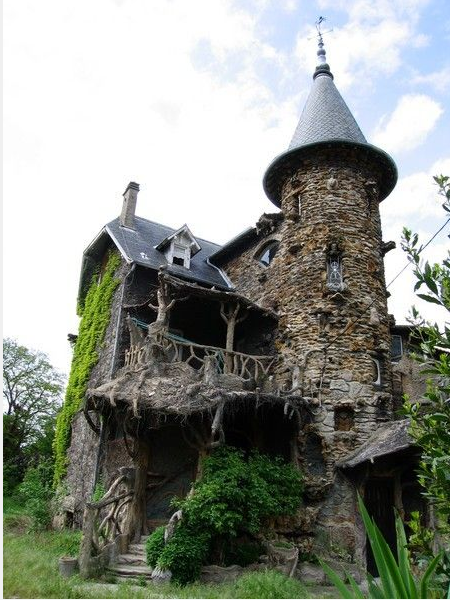 You have just discovered this old house.

* Explain why your parents should allow you to play here

or

*  Invent a mythical creature who lives in this house.
Steph Westwood 2014
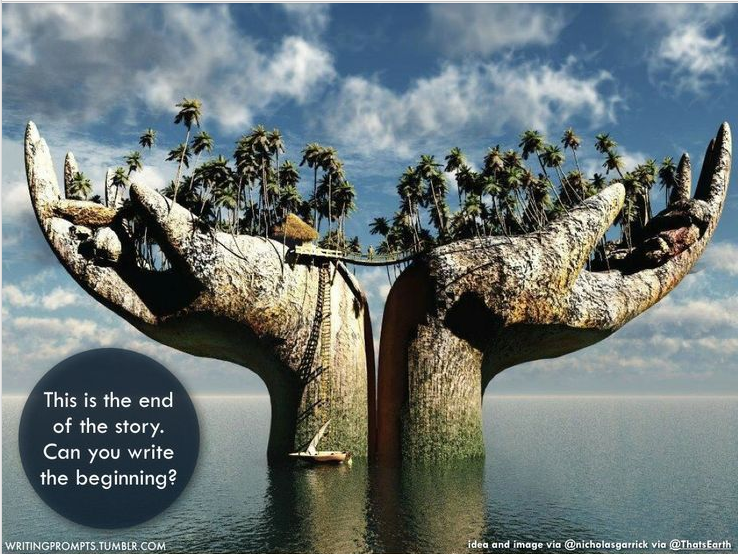 Write a description about spending your holidays here.
(include your 5 senses)

What can you hear, see, taste smell, touch?
Found on writingprompts.tumblr.com
Steph Westwood 2014
What happened here?

Watch the video and retell the story of Bigger than Alexander.
Steph Westwood 2014
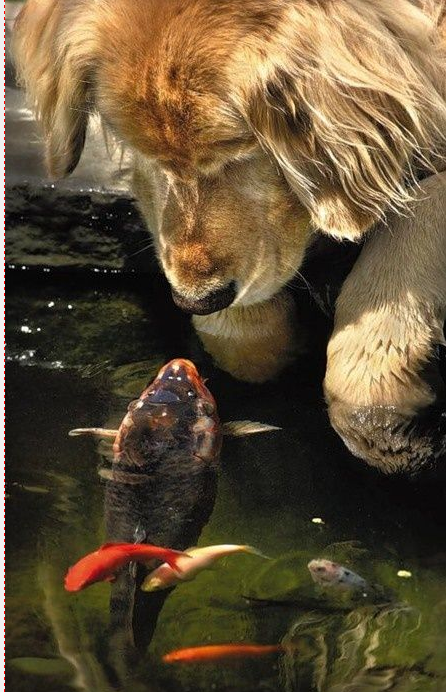 What are three things that the fish might be telling the golden retriever?
Found on kids-and-pets.tumblr.com
Steph Westwood 2014
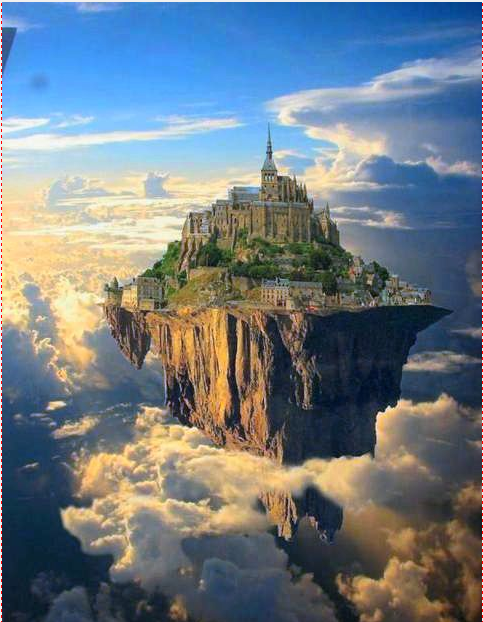 Imagine my surprise when I looked out the plane window and saw this!
Write about who might live there.
Found on fantasyflights.tumblr.com
Steph Westwood 2014
Ooops……..caught
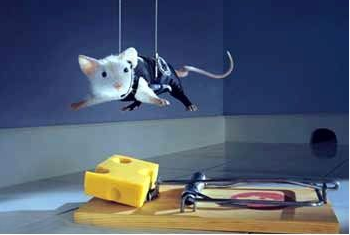 Write a short story to explain why the mouse is where he is.
Steph Westwood 2014
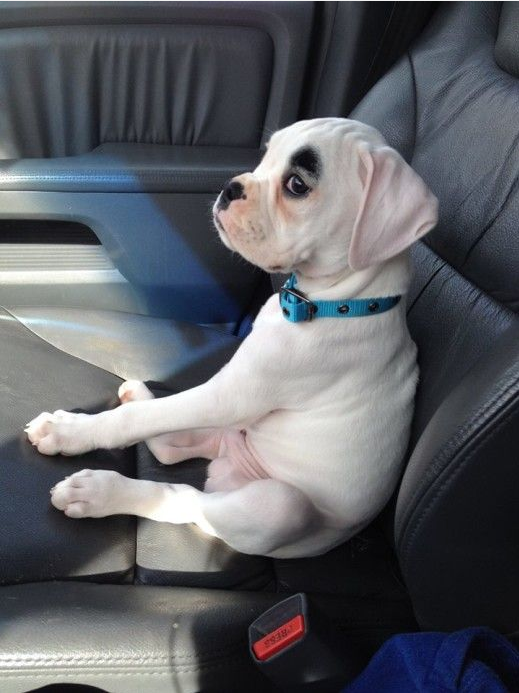 You Cant See Me 
I have my blue collar on that makes me invisible. 

What would you do if you had this magic collar?
Steph Westwood 2014
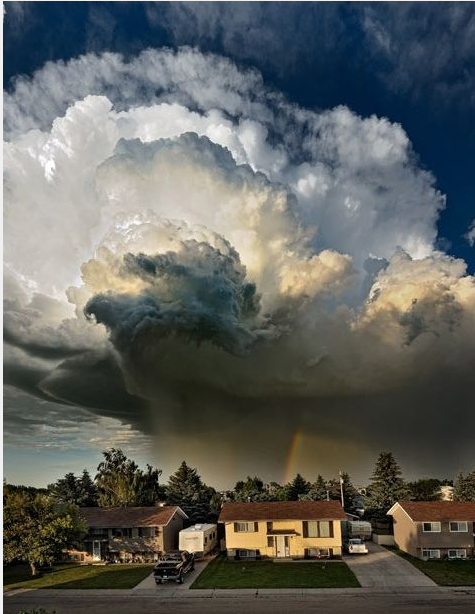 Description
Write a description of this storm brewing. What can you hear, feel, smell, see?
Steph Westwood 2014
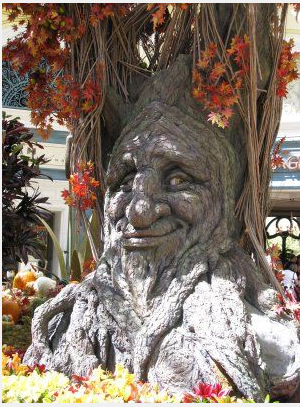 The Talking Tree
Imagine finding a talking tree. 


Write your conversation.
Found on foodshethought.blogspot.ca
Steph Westwood 2014
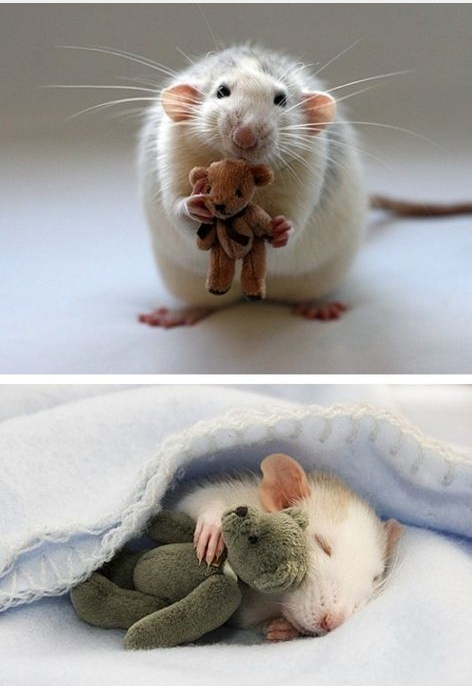 Best Friends
Do you have a best friend like this? Write about your friend.
Found on cuteoverload.com
Steph Westwood 2014
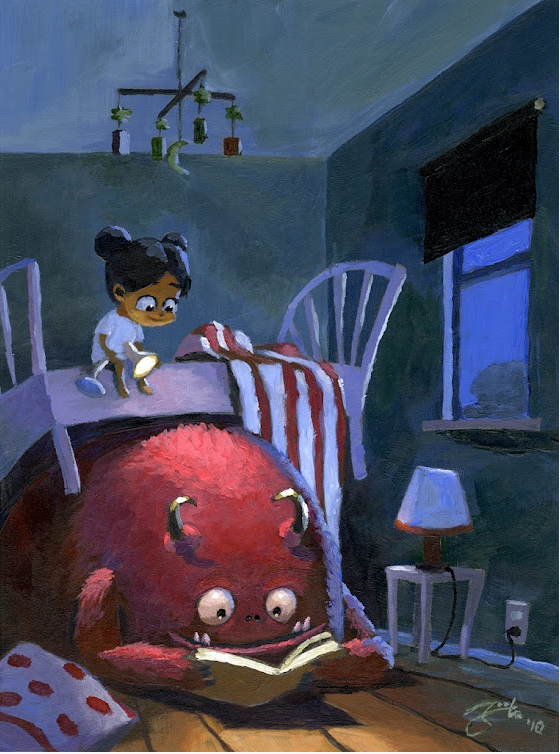 "Bedtime Story" 
by Goro Fujita.
Think of 5 ways you can make friends with a monster under your bed. Write a list.
Found on imgfave.tumblr.com
Steph Westwood 2014
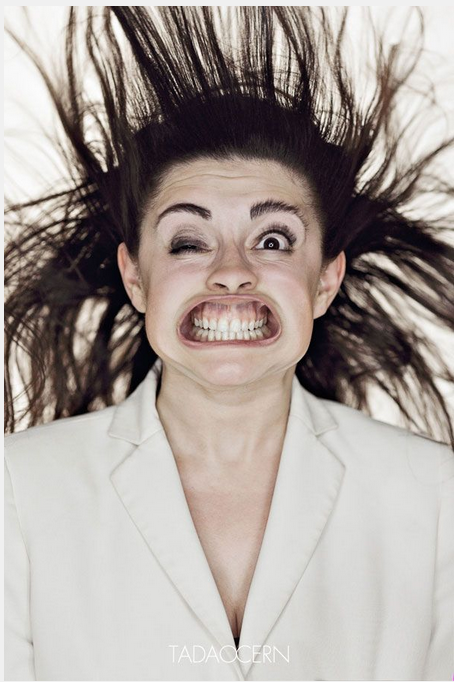 Describe what might have happened .
Steph Westwood 2014
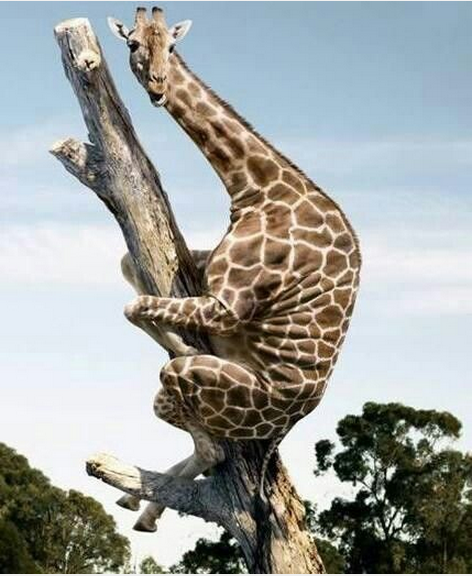 Be this giraffe. 

Tell the story about what was happening when this picture was taken.
Steph Westwood 2014
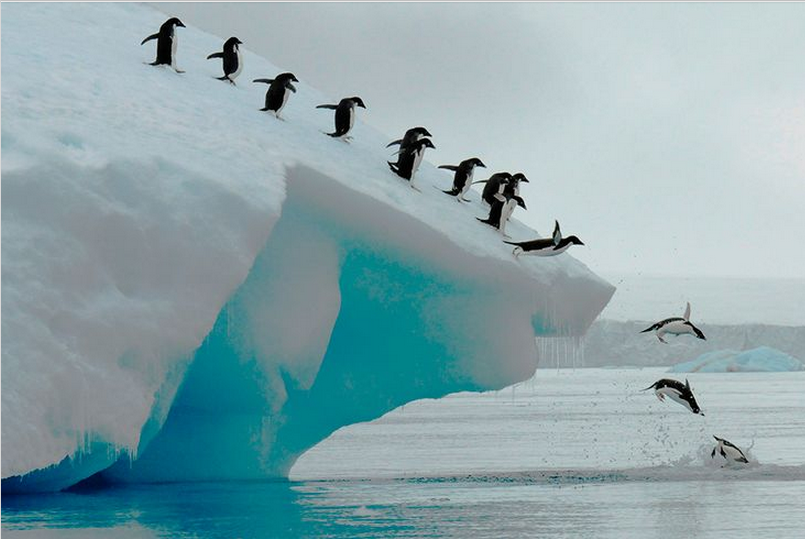 What is a day of school like for a penguin?
Found on retina.smithsonianmag.com
Steph Westwood 2014
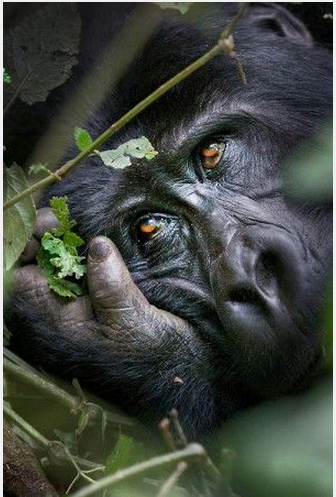 Write a caption for this picture.

What is he thinking?
Found on verycoolphotoblog.com
Steph Westwood 2014
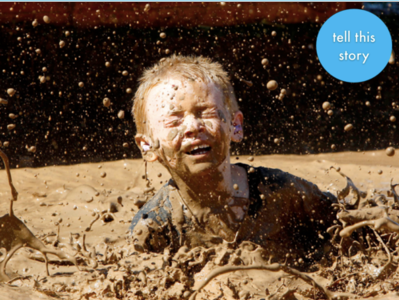 Tell this story

What is he thinking?
Found on writingprompts.tumblr.com
Steph Westwood 2014